Федеральное государственное бюджетное образовательное учреждение высшего образования «Комсомольский-на-Амуре государственный технический университет»
ПОРТФОЛИО


г. Комсомольск-на-Амуре
Егурнова Александра Александровна
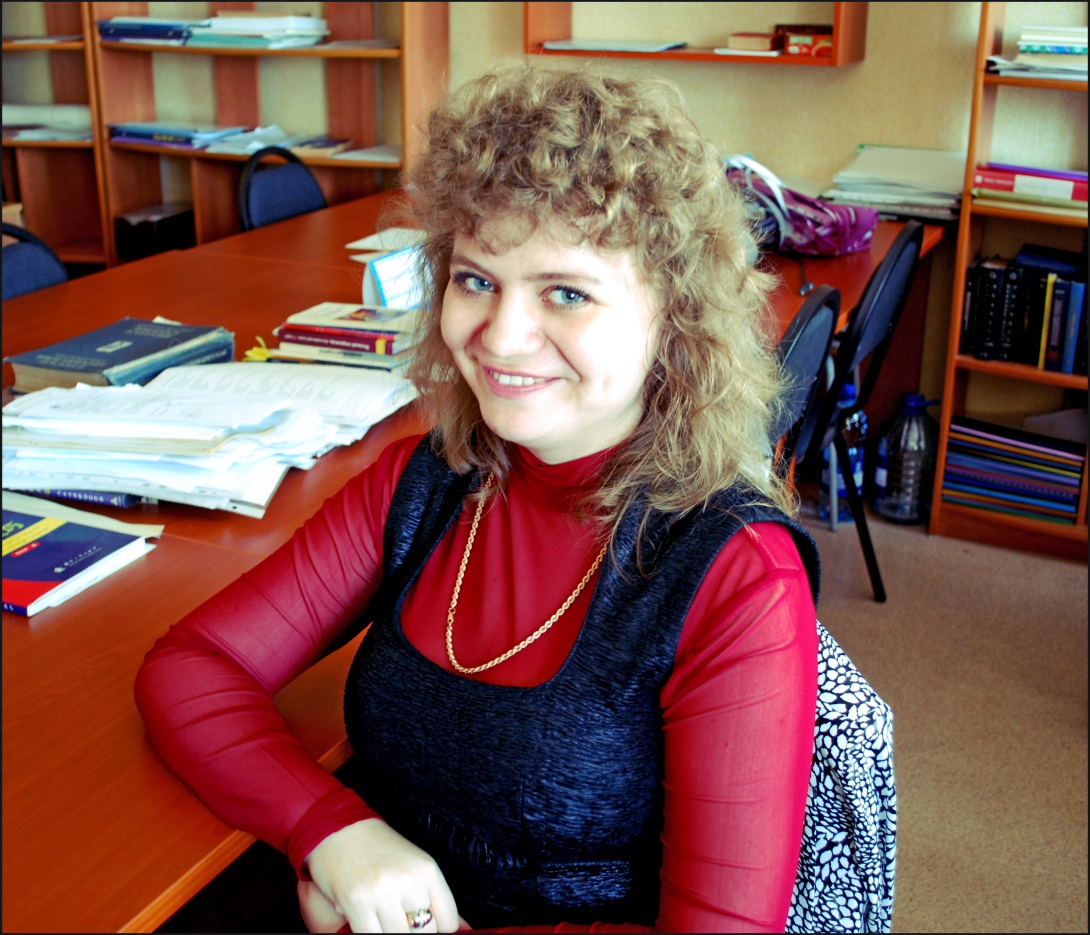 Преподаватель 
английского языка 
Кандидат
педагогических наук
Доцент
ФГБОУ ВО «КнАГТУ»
г. Комсомольска-на-Амуре Хабаровского края
Моё педагогическое кредо
Задача обучения заключается не в том, чтобы сделать человека умнее, но в том, чтобы сделать его ум культурнее, облагородить его прививкой ему метода научного знания, научить его ставить научные вопросы и направить его на путь, ведущий к их решению.
						~ С.И. Гессен
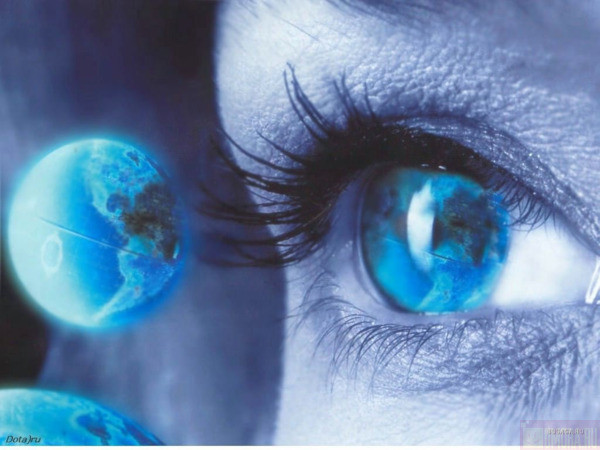 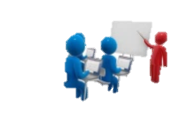 Сфера интересов
Лингвистика
Методика обучения английскому языку
Межкультурная коммуникация
Переводоведение
Письменная коммуникация на английском языке
Звуко-произносительная сторона английского языка
Занимательная грамматика английского языка
Деловой и разговорный английский язык
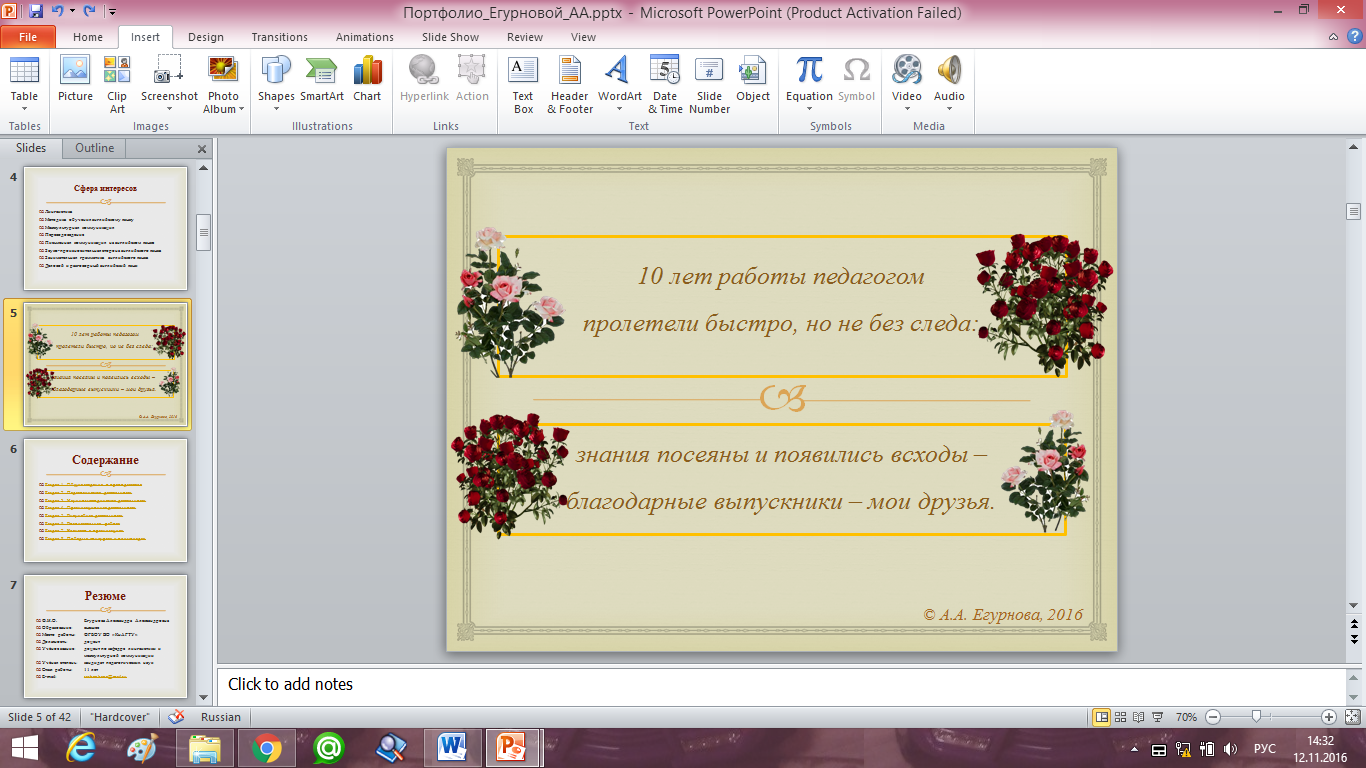 © А.А. Егурнова, 2016
Содержание
Раздел 1. Общие сведения о преподавателе
Раздел 2. Педагогическая деятельность
Раздел 3. Научно-методическая деятельность
Раздел 4. Организационная деятельность
Раздел 5. Внеучебная деятельность
Раздел 6. Воспитательная работа
Раздел 7. Членство в организациях
Раздел 8. Победы в конкурсах и олимпиадах
Резюме
Ф.И.О.		Егурнова Александра Александровна
Образование:	высшее
Место работы:	ФГБОУ ВО «КнАГТУ»
Должность:	доцент
Учёное звание:	доцент по кафедре лингвистики и 
			межкультурной коммуникации	
Учёная степень:	кандидат педагогических наук
Стаж работы:	11 лет
E-mail:		sashenkane@mail.ru
Курсы повышения квалификации
Дополнительное к высшему профессиональное образование с присвоением квалификации «Преподаватель высшей школы» в г. Комсомольск-на-Амуре, РФ (2006-2007 гг.)
Программа лингвистической подготовки в Шеньянском аэрокосмическом университете в г. Шеньян, КНР (июль 2007 г.)
Программа лингвистической подготовки в академии «Global Village» в г. Торонто, Канада (август 2008 г.)
Краткосрочное обучение по направлению «Инновационная деятельность в образовании. Разработка тестовых материалов» в г. Томск, РФ (ноябрь 2009 г.)
Краткосрочное обучение по направлению «Информационная компетентность в профессиональной деятельности преподавателя вуза» в г. Комсомольск-на-Амуре, РФ (апрель 2010 г.)
Обучение по программе «Разработка основных элементов комплексной государственной системы тестирования по русскому языку как иностранному» в г. Комсомольск-на-Амуре, РФ (октябрь 2012 г.)
Диплом о высшем образовании
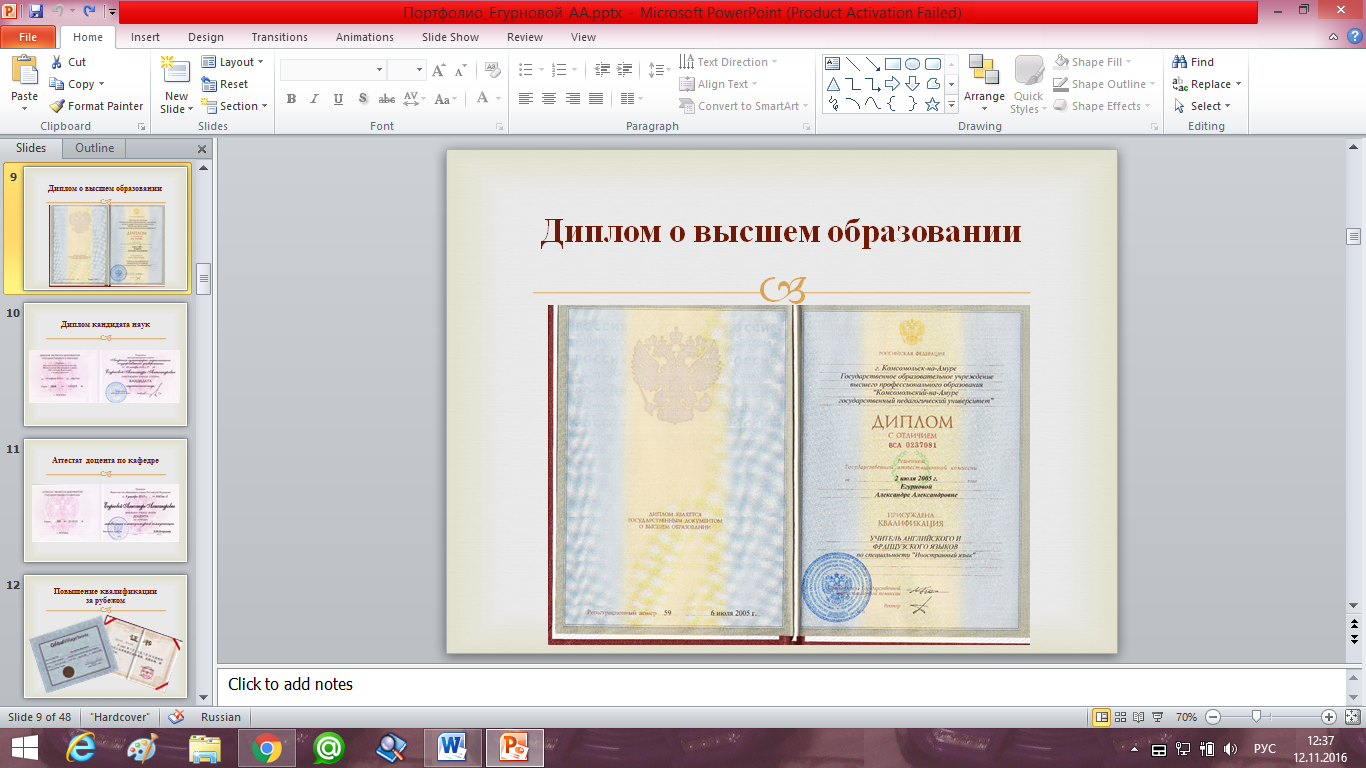 Диплом кандидата наук
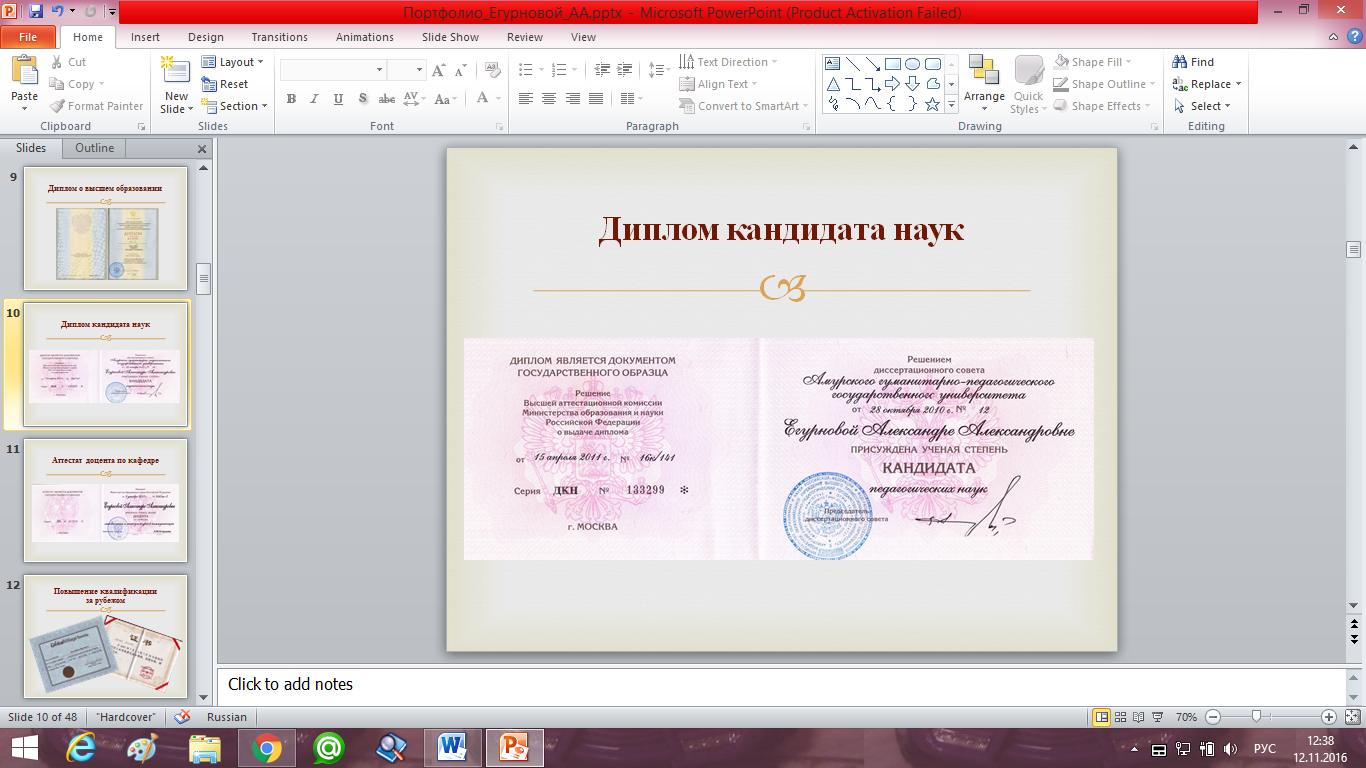 Аттестат доцента по кафедре
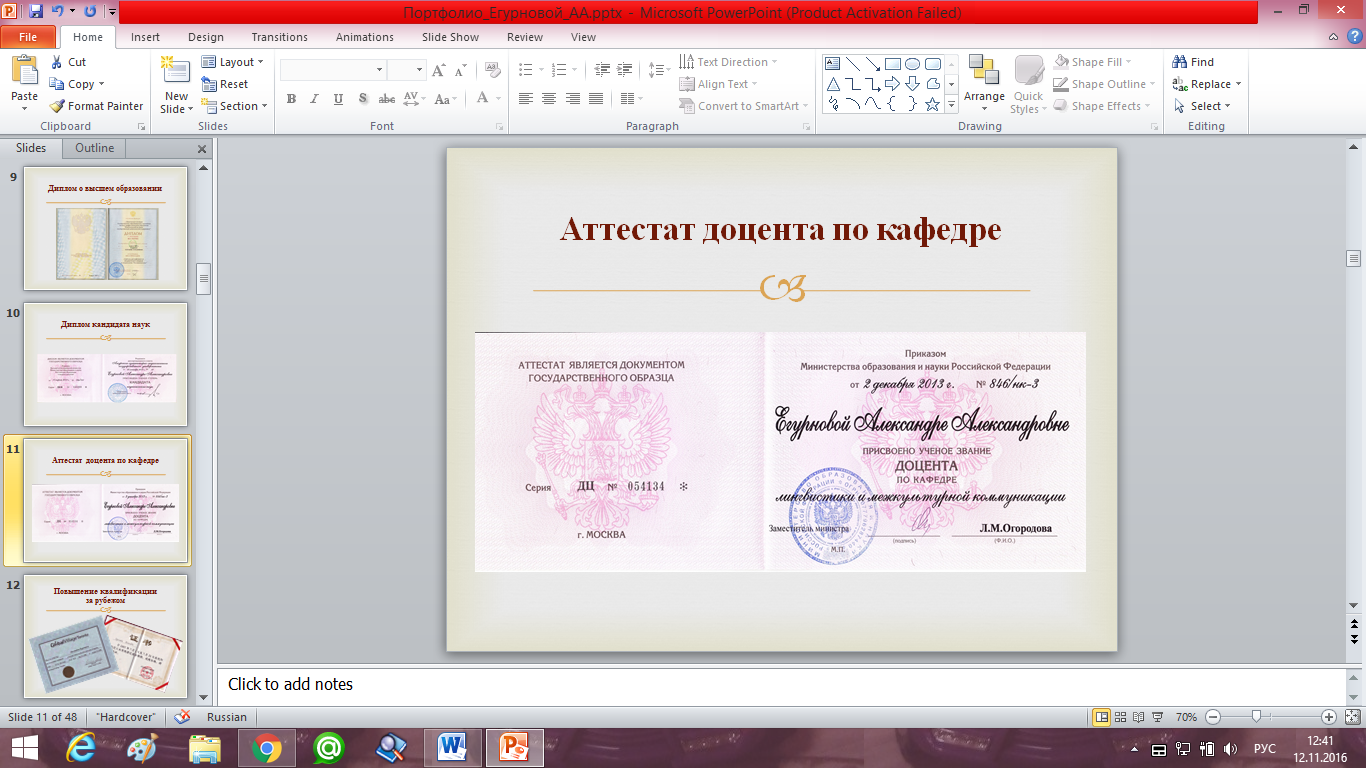 Повышение квалификацииза рубежом
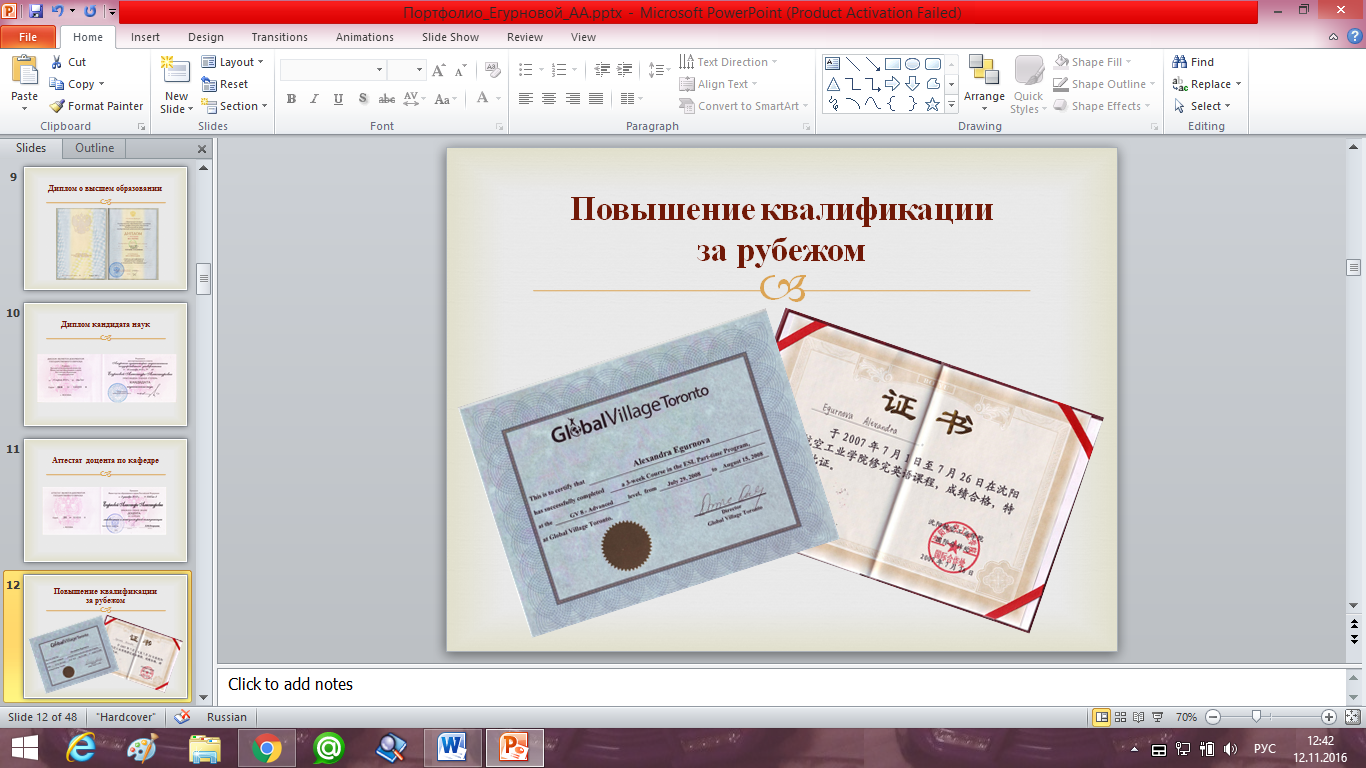 Повышение квалификациив России
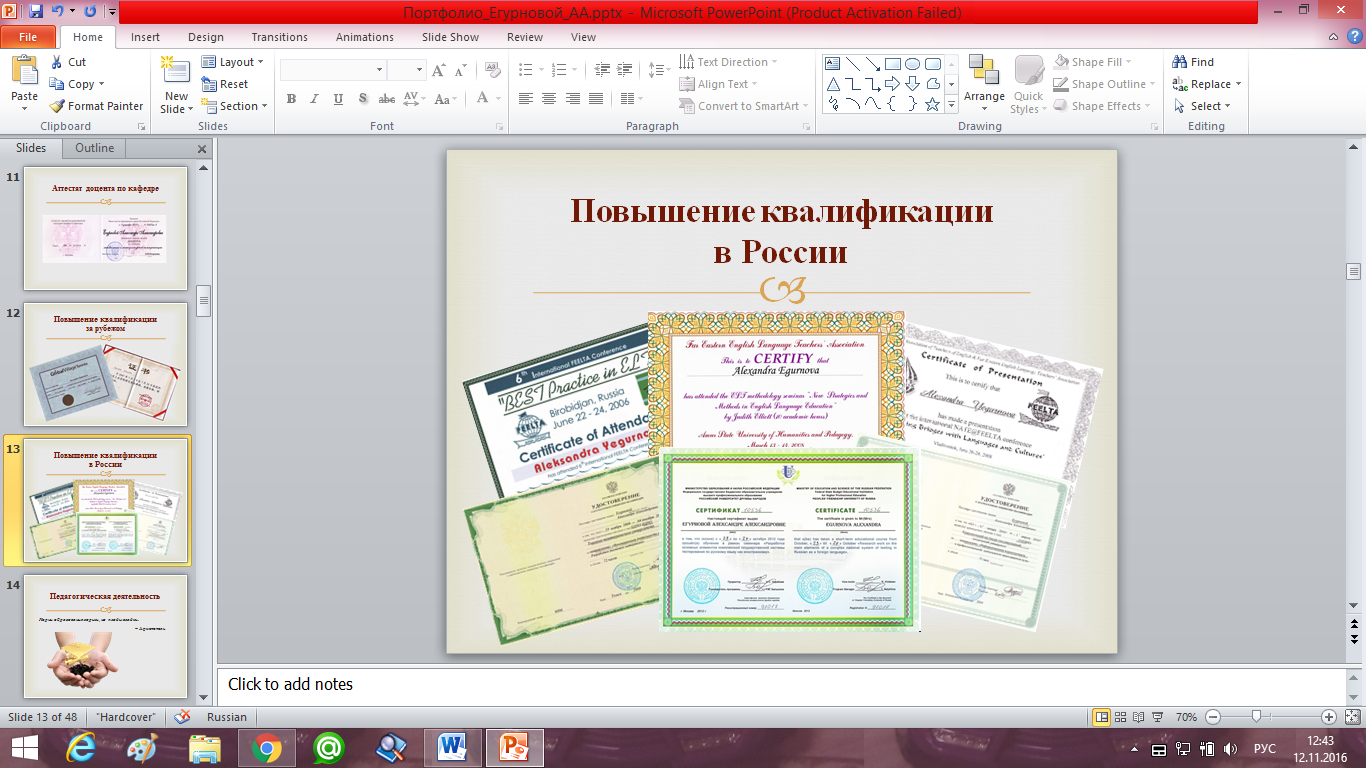 Педагогическая деятельность
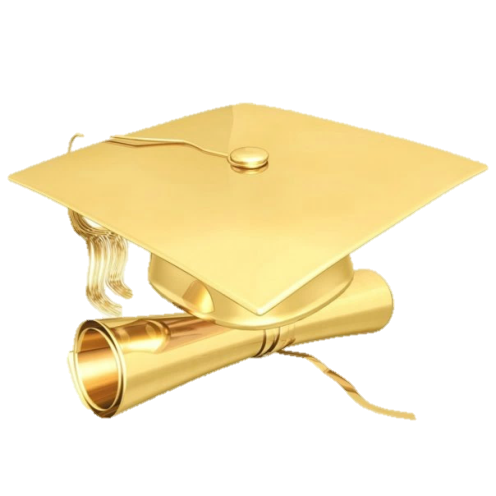 Корни образования горьки, но плоды сладки.
						~ Аристотель
Преподаваемые дисциплины и курсы
Теоретическая фонетика английского языка;
Практическая фонетика английского языка; 
Практическая грамматика английского языка; 
Практика устной и письменной речи на английском языке;
Письменная интернет-коммуникация; 
Практикум по культуре устного и письменного речевого общения; 
Английский язык научного общения; 
Практикум по межкультурной коммуникации; 
и др. дисциплины.
Формирование культуры письменной речи по собственной модели*
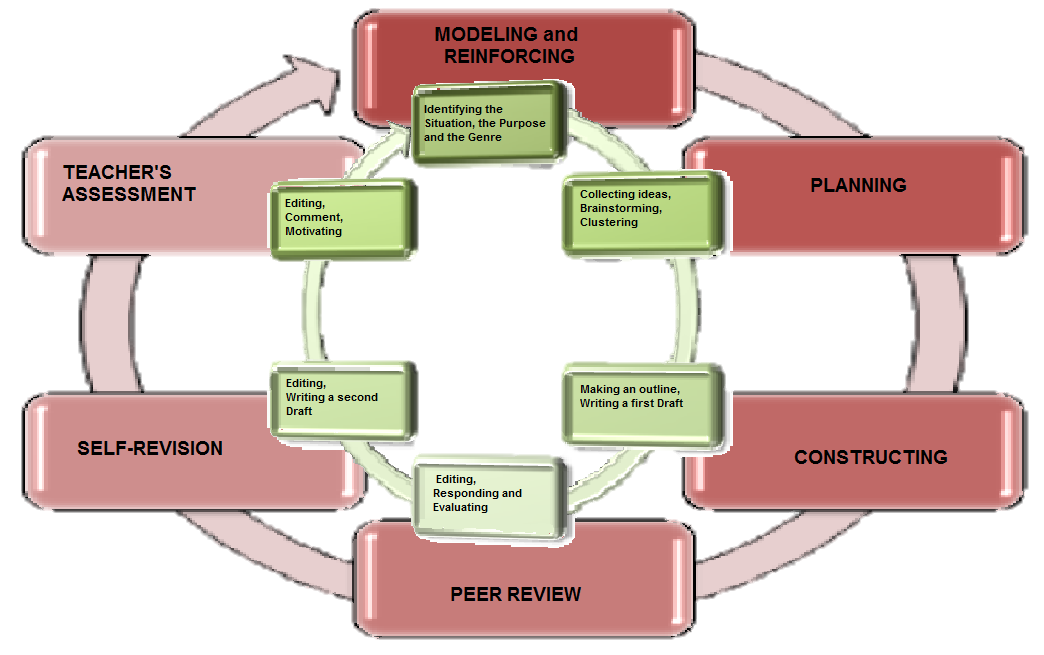 *Разработана во время проведения собственного диссертационного исследования
Динамика качества письменных работ студентов 3 и 4 курсов*
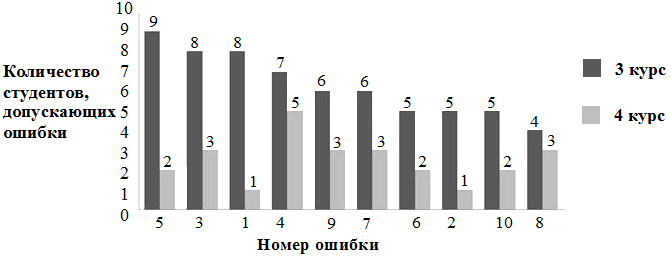 1 – ошибка в структуре эссе; 2 – неправильное отражение смысла проблемы; 3 – некорректное пунктуационное оформление; 4 – ошибка в употреблении смысловых оттенков слов и выражений; 5 – отсутствие тезисов; 6 – отсутствие слов-связок; 7 – отсутствие доказательной базы; 8 – орфографические ошибки; 9 – грамматические ошибки; 10 – несоблюдение норм объема эссе.
*Примерная ежегодная статистика
Повышение мотивации к обучению посредством приобщения к исследовательской деятельности
Успеваемость по дисциплине «Практическая фонетика английского языка»*
*На примере одной группы (дисциплина изучается на младших курсах)
Успеваемость по дисциплине «Практикум по культуре речевого общения на английском языке»*
*На примере одной группы (дисциплина изучается на старших курсах)
Мониторинг итоговой государственной аттестации по современному английскому языку
Научно-методическая деятельность
Научная деятельность ... единственное, что переживает тебя и что на сотни и тысячи лет врезается в историю человечества.
						~ А.Ф. Иоффе
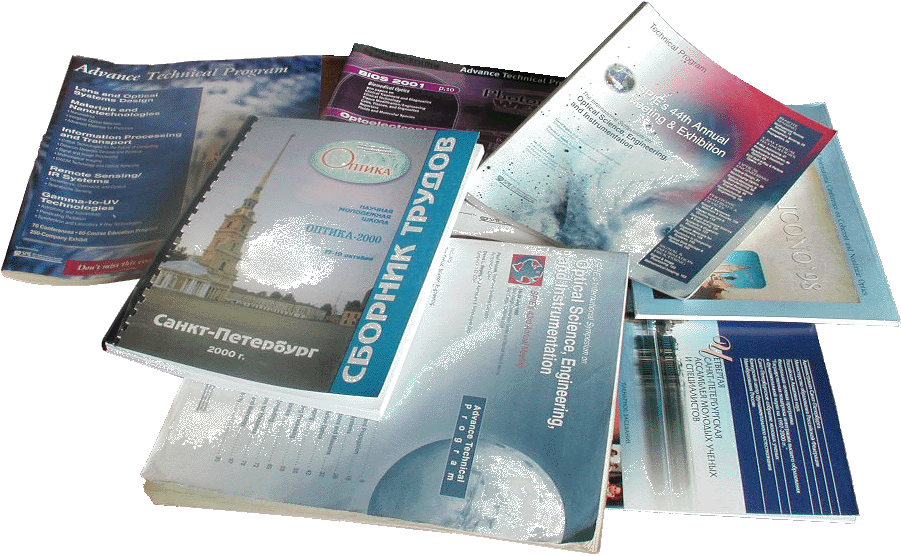 Научно-методическая деятельность
На сегодняшний день я являюсь автором более 80 научных и учебно-методических работ, главным образом посвященных исследованию лингвистического, социо-лингвистического и прагматического аспектов письмен-ной коммуникации на английском языке. Ежегодно принимаю участие в конференциях различного уровня.
37 публикаций входят в архив научной электронной библиотеки eLIBRARY.RU и имеют  библиографические описания в национальной информационно-аналитичес-кой системе РИНЦ, из них 15 трудов изданы в журналах из перечня ВАК.
Наиболее значимые труды
Наиболее значимые труды
Научно-методическая деятельность на кафедре
Каждый год выступаю с докладами на научно-методичес-ких семинарах кафедры лингвистики и межкультурной коммуникации. 
Провожу семинары по повышению квалификации преподавателей гуманитарного факультета и учителей английского языка школ города. 
Отвечаю за научно-исследовательскую работу профессорско-преподавательского состава и студентов кафедры.
Научно-методическая деятельность
Регулярно отправляю свои работы для участия в научных и методических конкурсах, олимпиадах и экспозициях. Они по праву занимают призовые места и завоевывают признание комиссий и читательской аудитории.
Так, в 2010 г. учебное пособие (апроби-ровано в КнАГТУ, имеет положи-тельный обучающий эффект) «Обуче-ние письменной речи на английском языке» удостоено диплома лауреата Всероссийской выставки «Золотой фонд отечественной науки» (г. Москва).
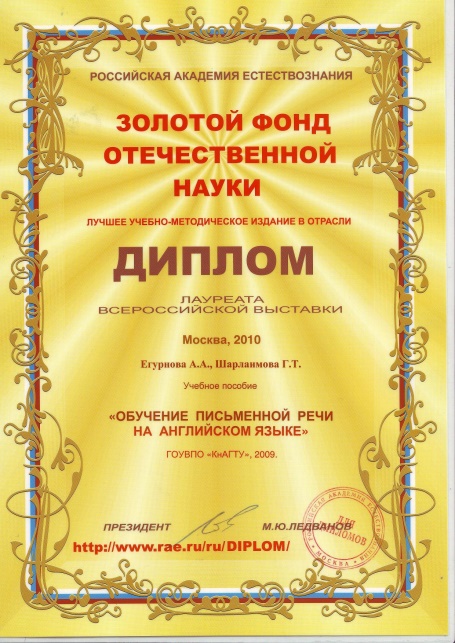 Научно-методическая деятельность
В 2012 г. это же учебное пособие стало лауреатом Всерос-сийского конкурса «Лучшая научная книга в гуманитарной сфере – 2012».
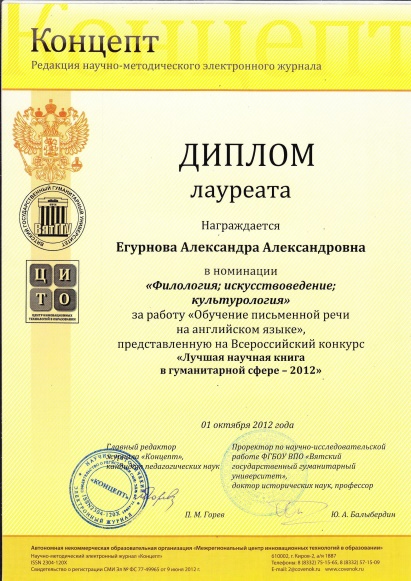 В 2013-16 гг. научно-методические статьи отмечены дипломами лауреата Всероссийских конкурсов «Лучшая научная статья – 2013-2016».
Вдобавок, статья «Методические рекомендации по написанию аргументативного эссе» победила в номинации «Общественное признание».
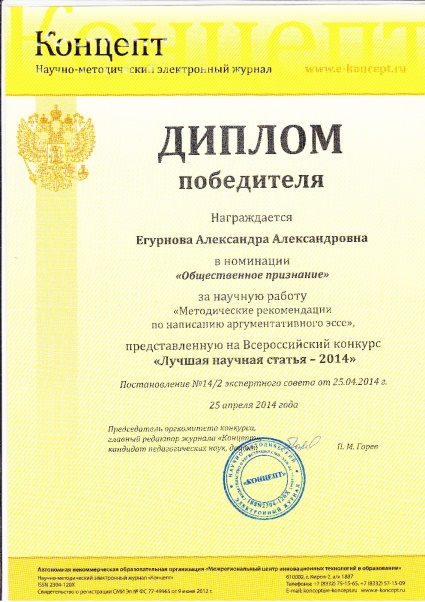 Научно-методическая деятельность
В 2014 году статья «Письменная интернет-коммуникация в обучении лингвистов» отмечена дипломом второй сте-пени на открытом Всероссийском конкурсе на лучшую научно-популярную статью по педагогике и психологии «Педагогическое пространство – 2014» (г. Тюмень).
Методические указания «Пись-менные сообщения научного стиля» награждены дипломом лауреата Международного кон-курса «Лучшая научная книга в гуманитарной сфере – 2014» 
(г. Киров).
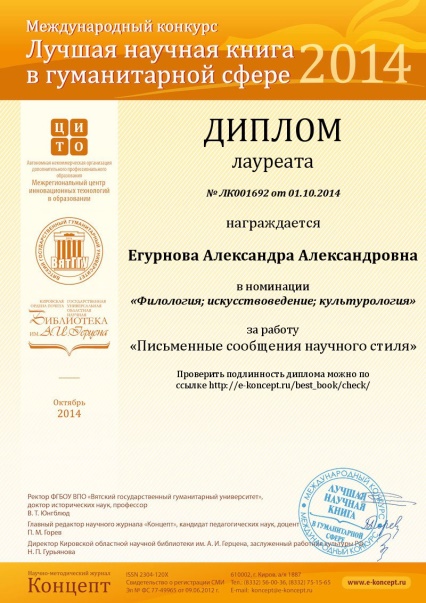 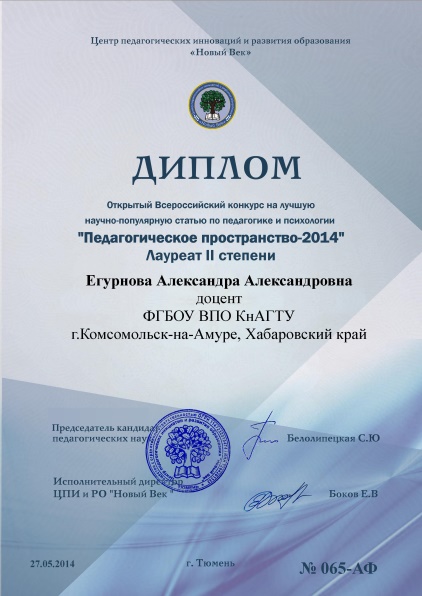 Организационная деятельность
Долгие годы работы в университете способствовали моему формированию как наставника и научного руководителя. С 2011 года мне поручают руководство дипломными и выпускными квалификационными работами. Все из них успешно защищены. 
Созданный под моим началом научный кружок «Образование и наука в XXI веке» ежегодно пополняет ряды учёных, способствуя становлению студентов как профессионалов своего дела. 
Результаты организационной работы налицо – победы на конкурсах различного уровня, публикации научных статей.
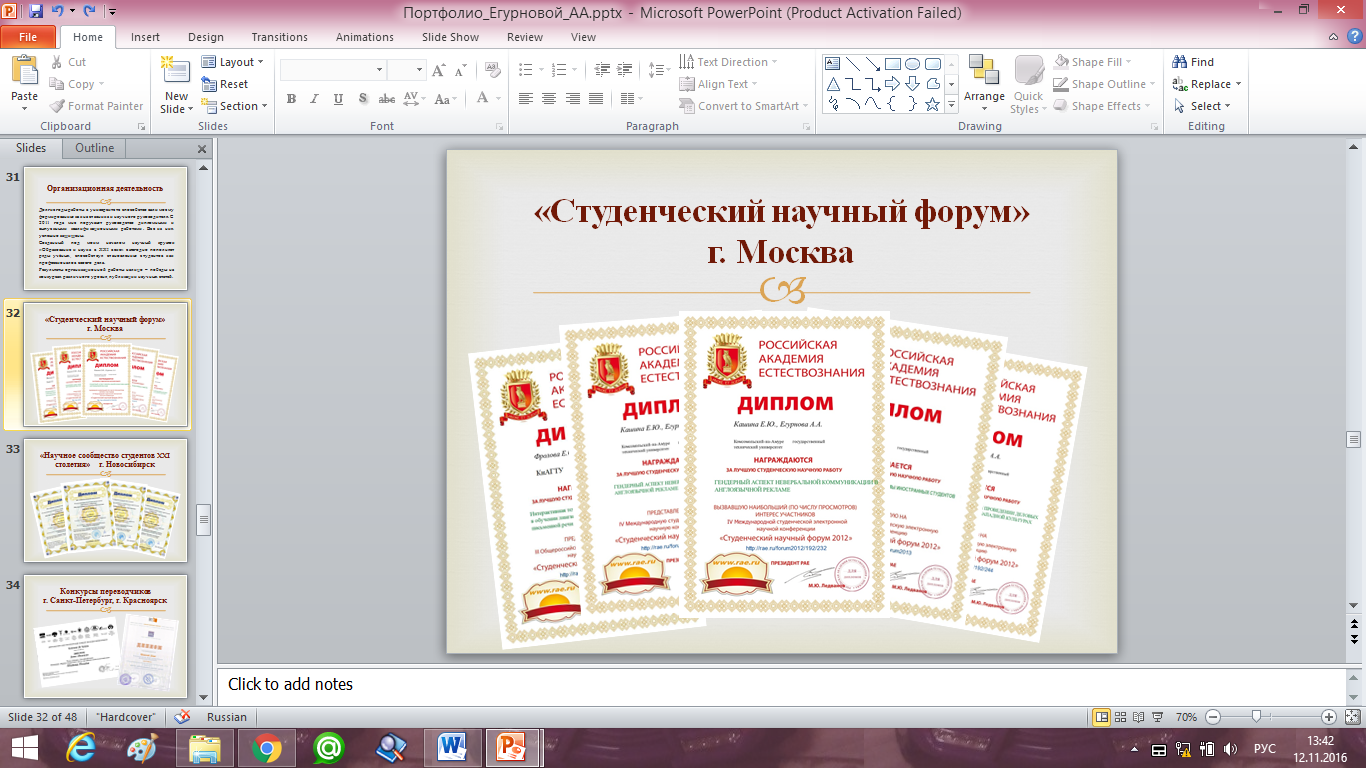 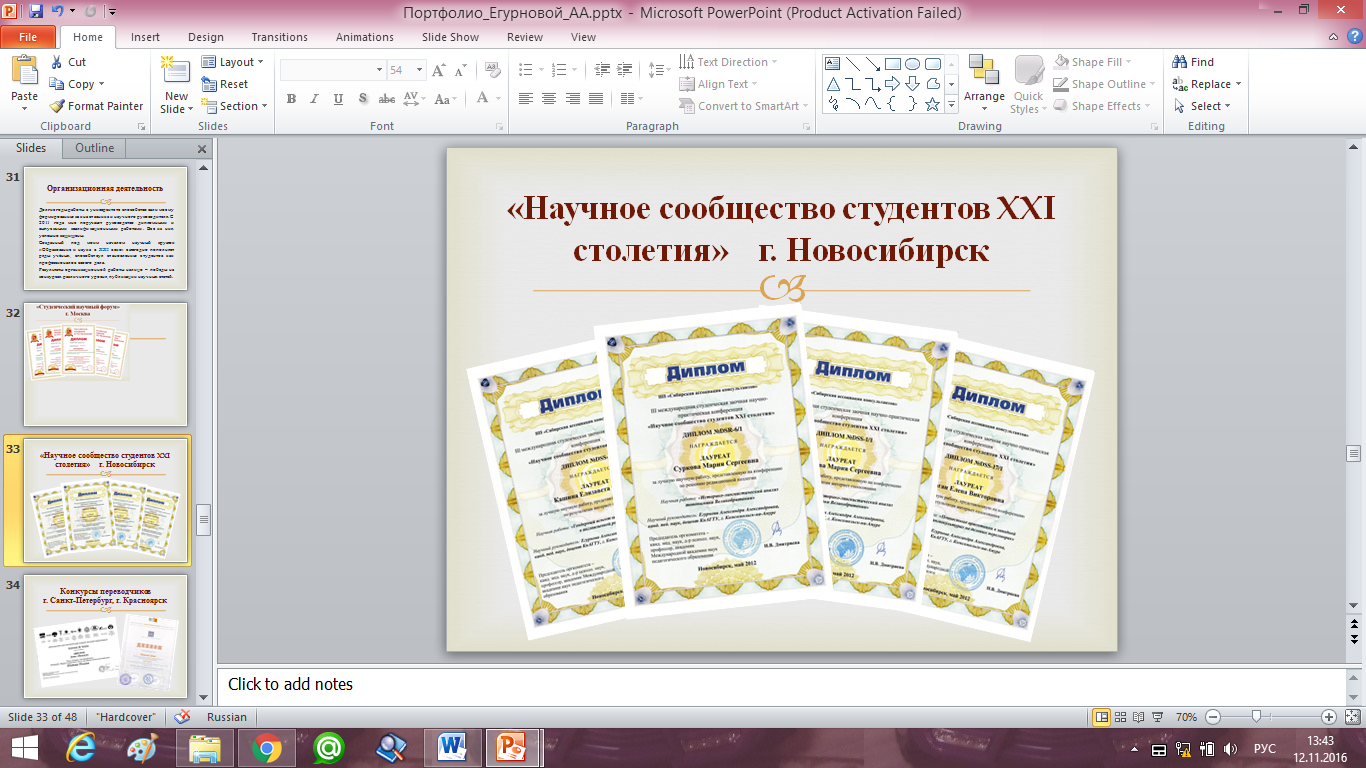 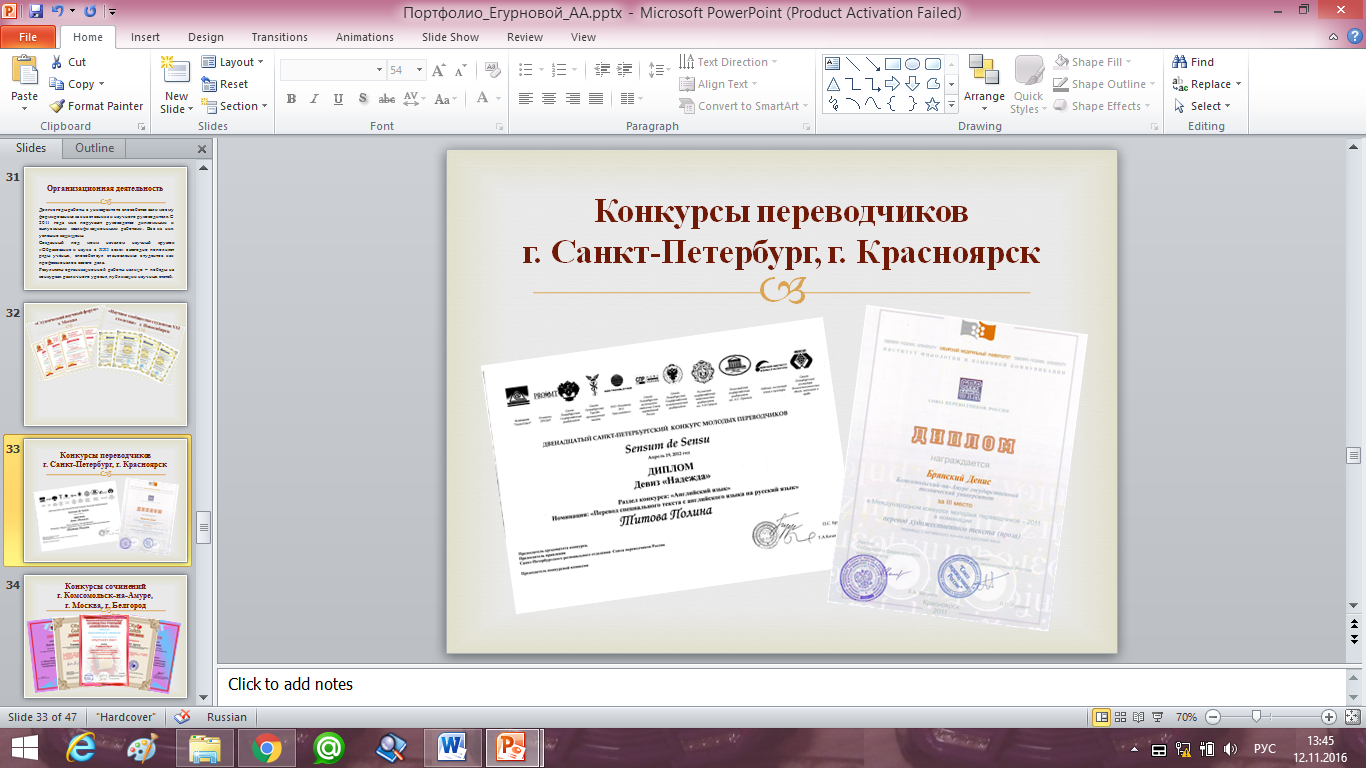 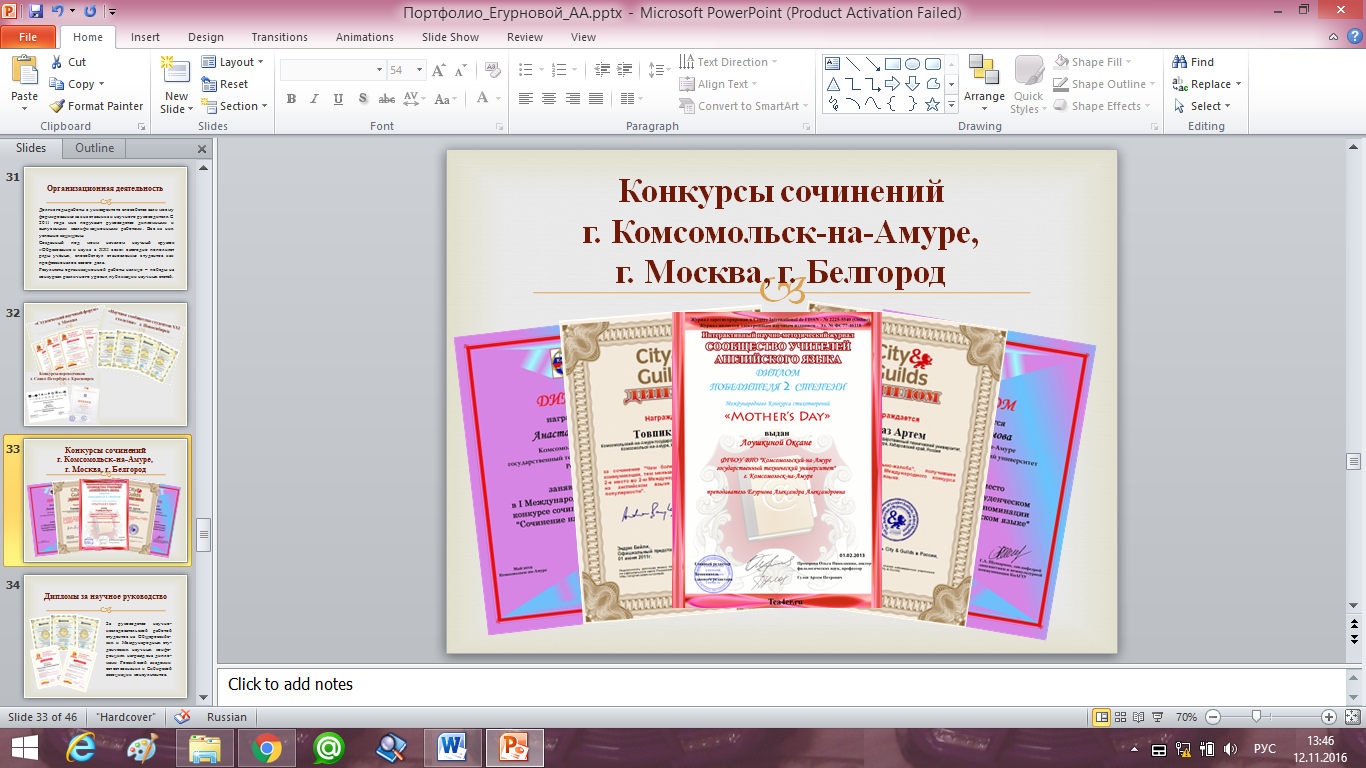 Дипломы за научное руководство
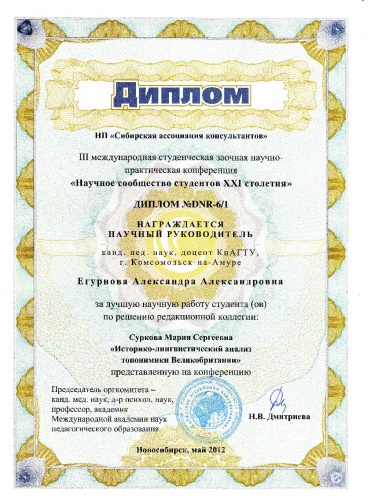 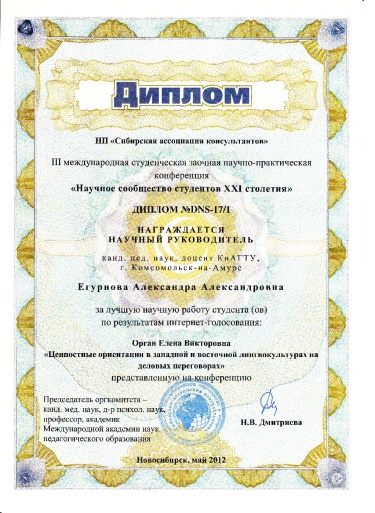 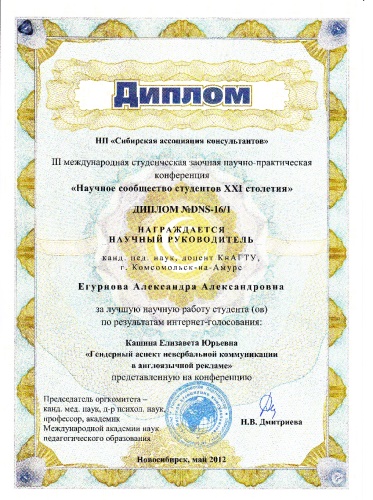 За руководство научно-исследовательской работой студентов на Общероссийс-ких и Международных сту-денческих научных конфе-ренциях награждена дипло-мами Российской академии естествознания и Сибирской ассоциации консультантов.
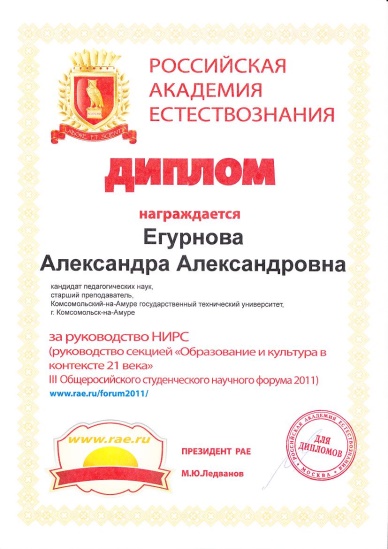 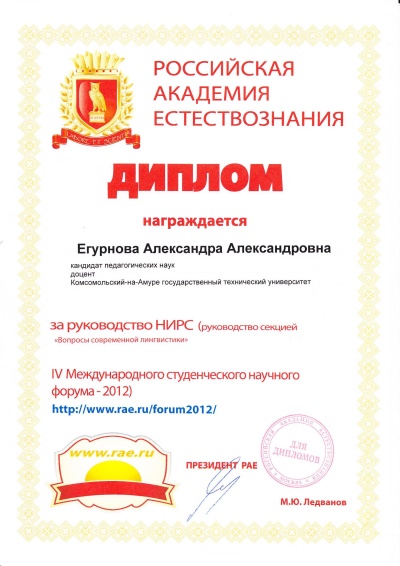 Внеучебная деятельность
Разработка учебных программ для бакалавров, магистров и специалистов, занимающихся по направлению «Линг-вистика»: 
Английский язык научного общения; 
История английского языка и введение в спецфилологию; 
Деловой английский язык; 
Язык Интернета; 
Практикум по культуре речевого общения;
Практикум по межкультурной коммуникации и др.
Составление и совершенствование учебно-методических комплексов дисциплин.
Внеучебная деятельность
Разработка курсов в виде презентаций в среде PowerPoint: 
лекций по Теоретической фонетике, 
практических занятий по Письменной интернет-коммуникации.
Ежегодная разработка содержания государственного экзамена по Современному английскому языку.
Курирование проведения ежегодной апрельской научно-технической конференции при КнАГТУ от кафедры лингвистики и межкультурной коммуника-ции.
Воспитательная работа
И воспитание, и образование нераздельны. Нельзя воспитывать, не передавая знания, всякое же знание действует воспитательно.
						~ Л.Н. Толстой
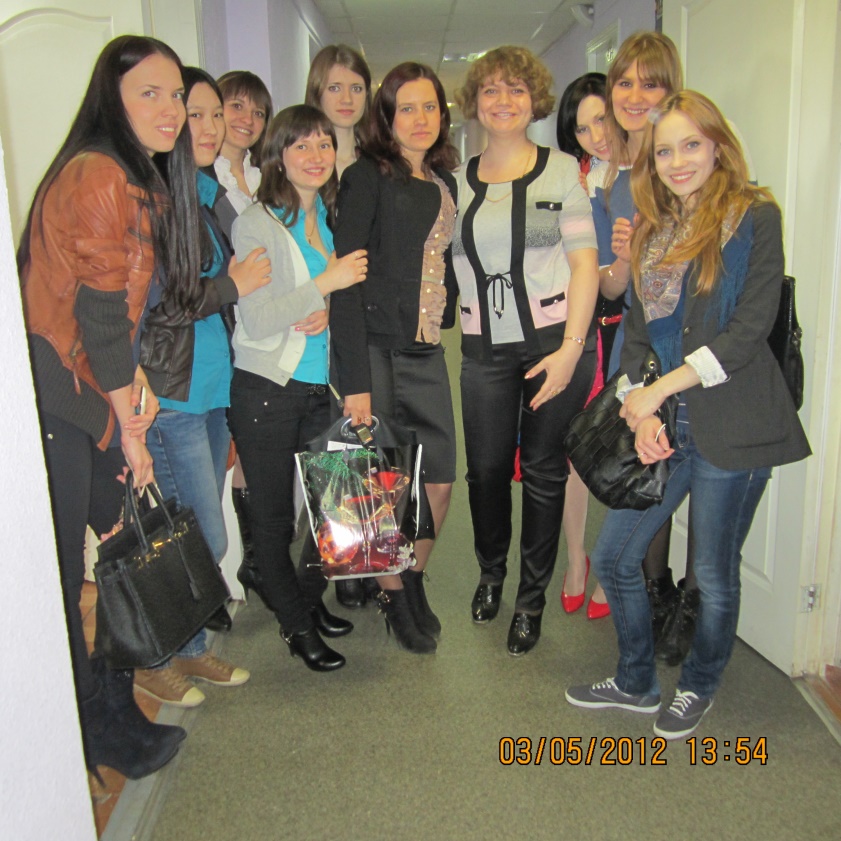 Воспитательная работа
Организация конкурсов от кафедры лингвистики и межкультурной коммуникации:
конкурс правописания (1-2 курсы),
фонетический конкурс (1-3 курсы),
международный конкурс сочинений на английском и китайском языках при КнАГТУ.
Кураторство группы студентов-лингвистов.
Проведение англоязычных праздников в курируемых группах и на факультете.
Членство в организациях
Победы в конкурсах и олимпиадах
О людях следует судить по тому, в чём они успели, а не по тому, в чём потерпели неудачу. Боец и с недостатками всё же боец, а муха без недостатков – всего лишь безупречная муха.
					~ А.П. Довженко
1
Конкурс сочинений
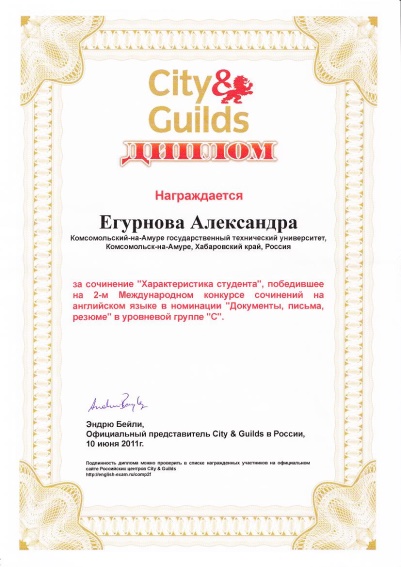 В 2011 г. сочинение «Характе-ристика студента» заняло первое место на II Междуна-родном конкурсе сочинений на английском языке в номинации «Документы, письма, резюме» в уровневой группе «С», прово-димом Российскими центрами британского экзаменационного совета City & Guilds.
Олимпиада среди преподавателей
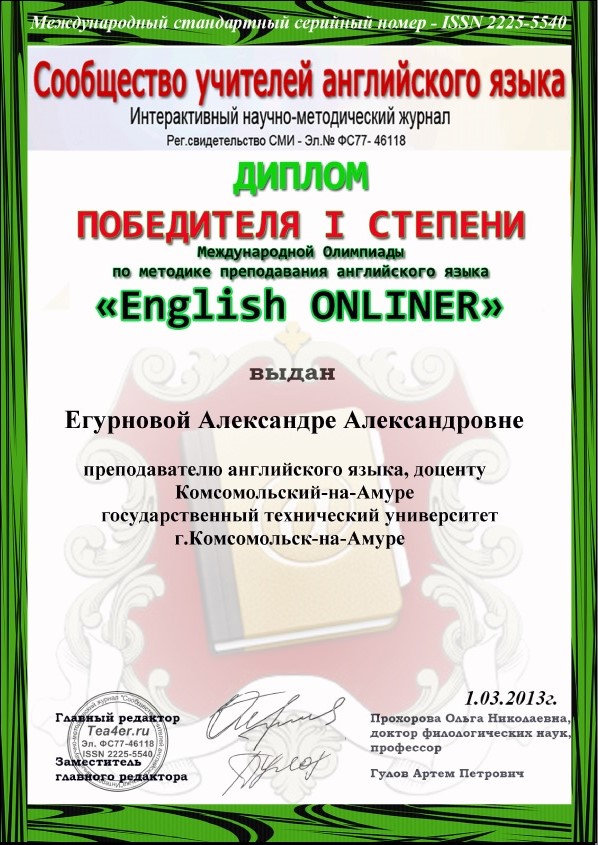 В 2013 г. награждена дипло-мом 1 степени за победу на Международной олимпиаде по методике преподавания английского языка «English Onliner», проводимой инте-рактивным научно-методичес-ким журналом «Сообщество учителей английского языка».
Педагогические конкурсы
В 2014 г. методические и интерактивные разработки занятий заняли почётные места в конкурсах «Лучший медиаурок»   (1  место),    «Лучший   современный   урок» 
(3  место)  и  «На  урок –  с  весёлым сердцем»  (2  место).
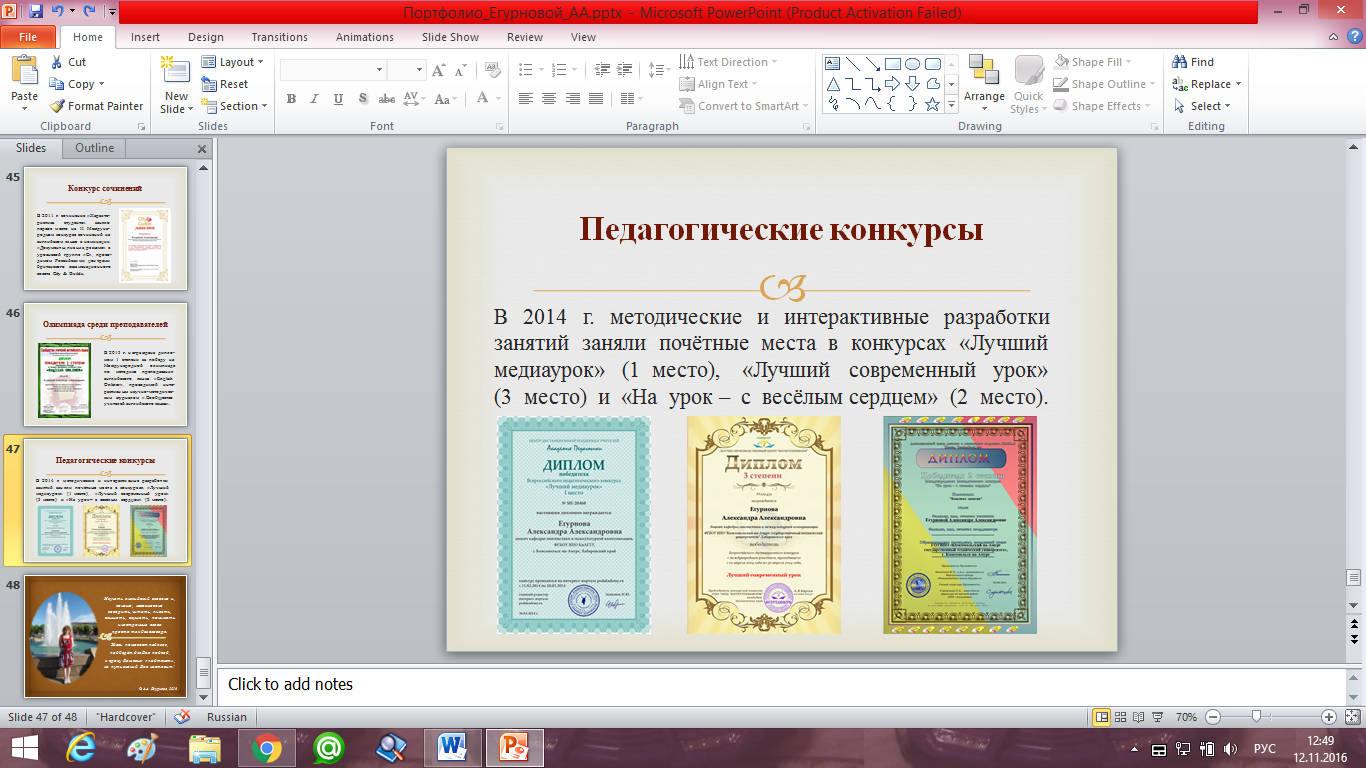 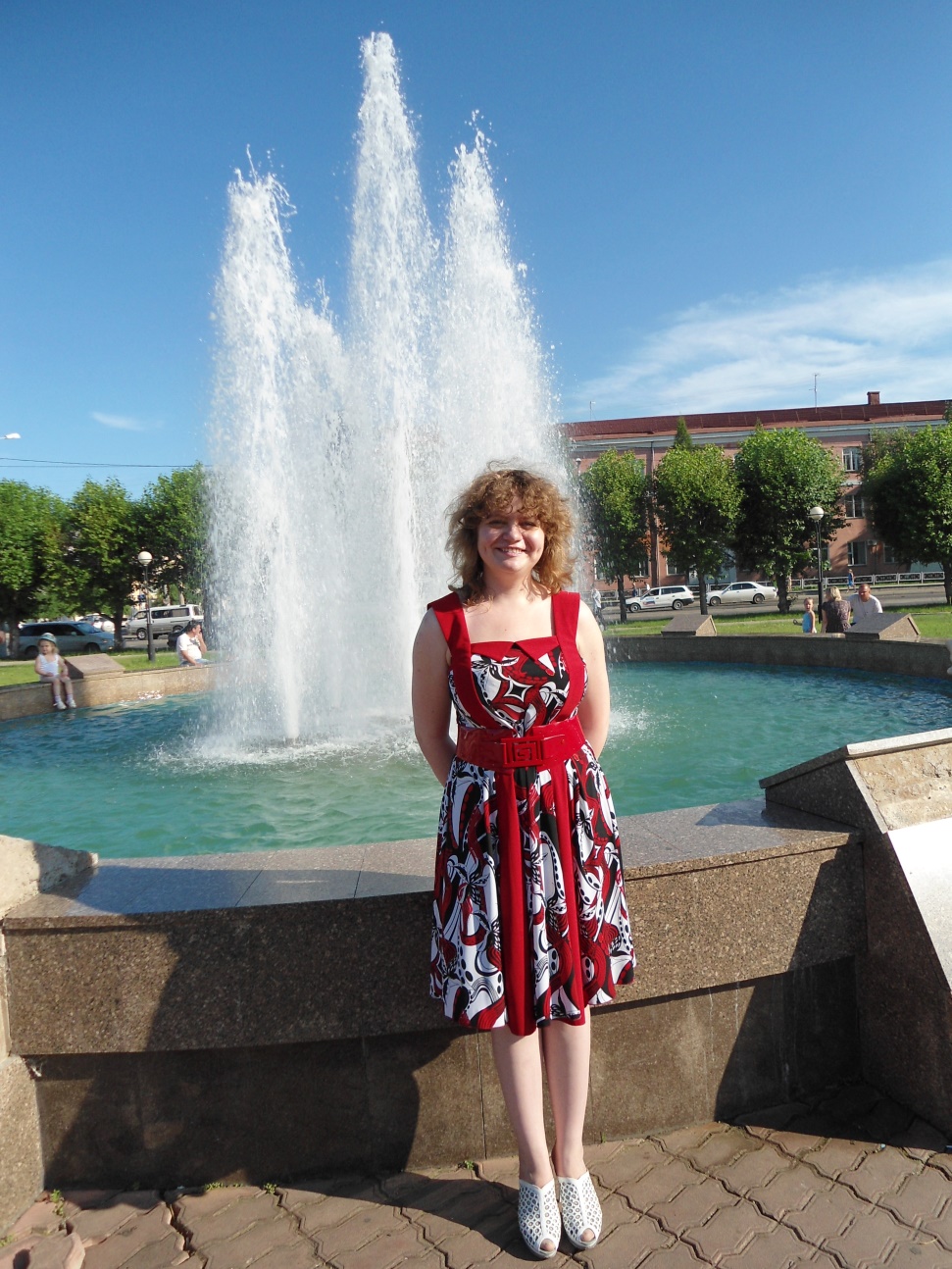 Изучать английский сложно и, конечно, невозможно говорить, читать, писать, слышать, слушать, понимать иностранные слова
просто так без словаря.
Здесь поможет педагог,
подберёт для Вас подход,
к сроку Вам язык «подтянет», на путь знаний Вас наставит!
© А.А. Егурнова, 2016